Látková koncentrace
ATOM
MOLEKULA
je základní stavební jednotka chemické látky.
je složena z více atomů.
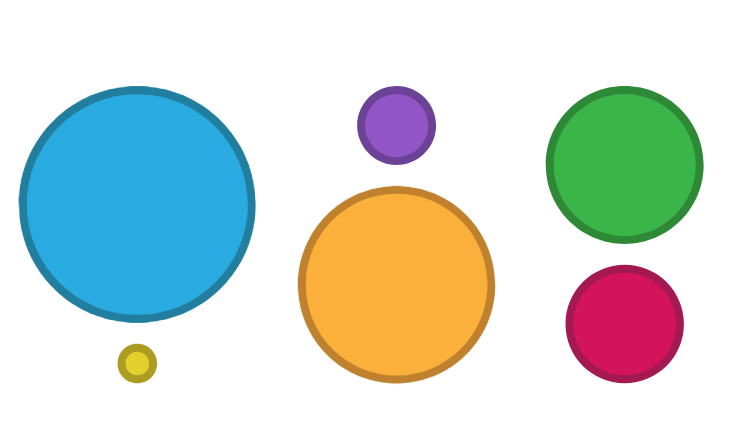 H – vodík
C – uhlík
H2O
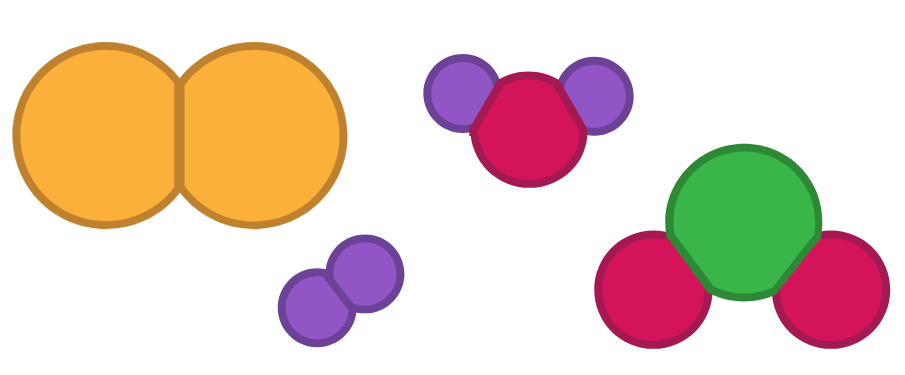 CO2
N2
H2
N – dusík
O – kyslík
2
LÁTKOVÉ MNOŽSTVÍ
značka: n		jednotka: mol
mol soli
tucet vajec
pár bot
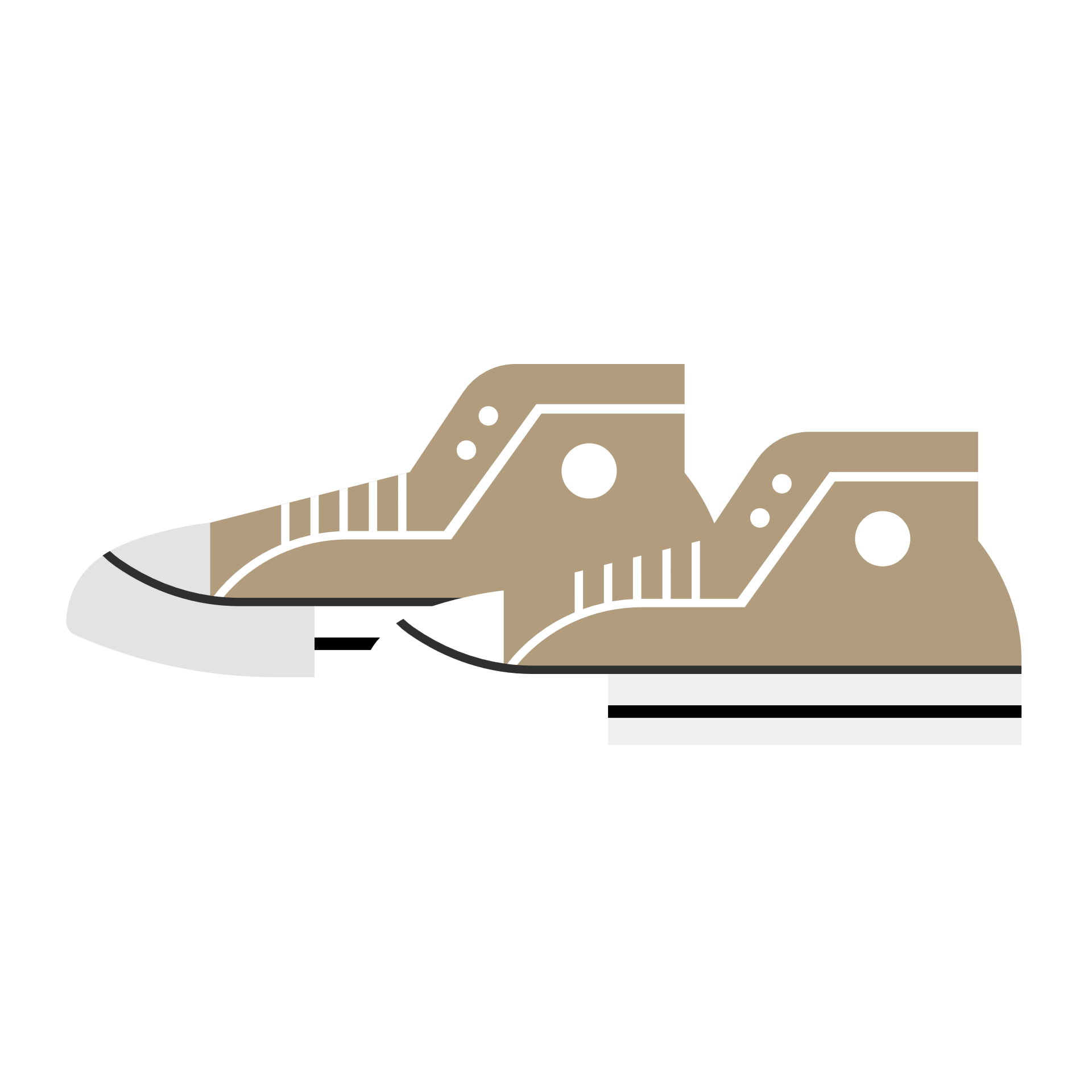 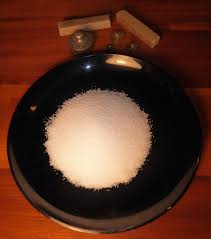 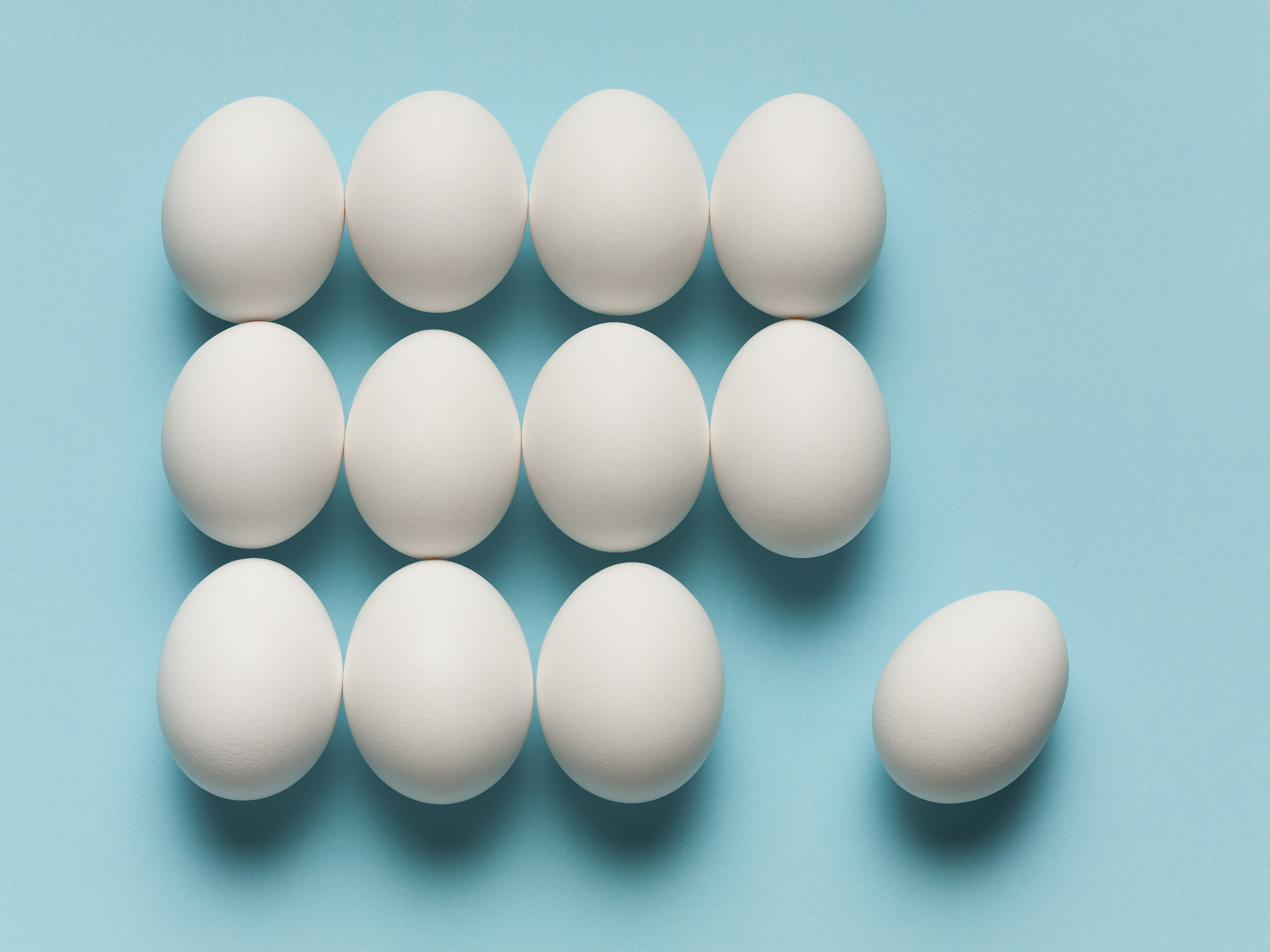 2 boty, „věci“
602 triliard částic,
„věcí“
12 vajec,
„věcí“
602 200 000 000 000 000 000 000
3
LÁTKOVÉ MNOŽSTVÍ
značka: n		jednotka: mol
= vyjadřuje počet částic
1 mol = 6,022·1023 částic
1 mol soli =
1 mol cukru =
1 mol vody =
1 mol jedlé sody =
1 mol kyseliny citronové =
1 mol bot =
1 mol vajec =
6,022·1023 částic soli
6,022·1023 částic cukru
6,022·1023 částic vody
6,022·1023 částic jedlé sody
6,022·1023 částic kyseliny citronové
6,022·1023 částic bot
6,022·1023 částic vajec
4
MOLÁRNÍ HMOTNOST
značka: M
jednotka: g/mol
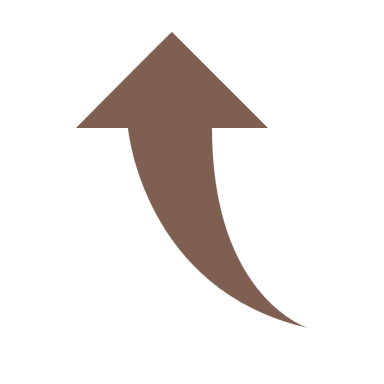 je hmotnost jednoho molu látky
= hmotnost 602 triliard částic.
relativní atomová hmotnost
5
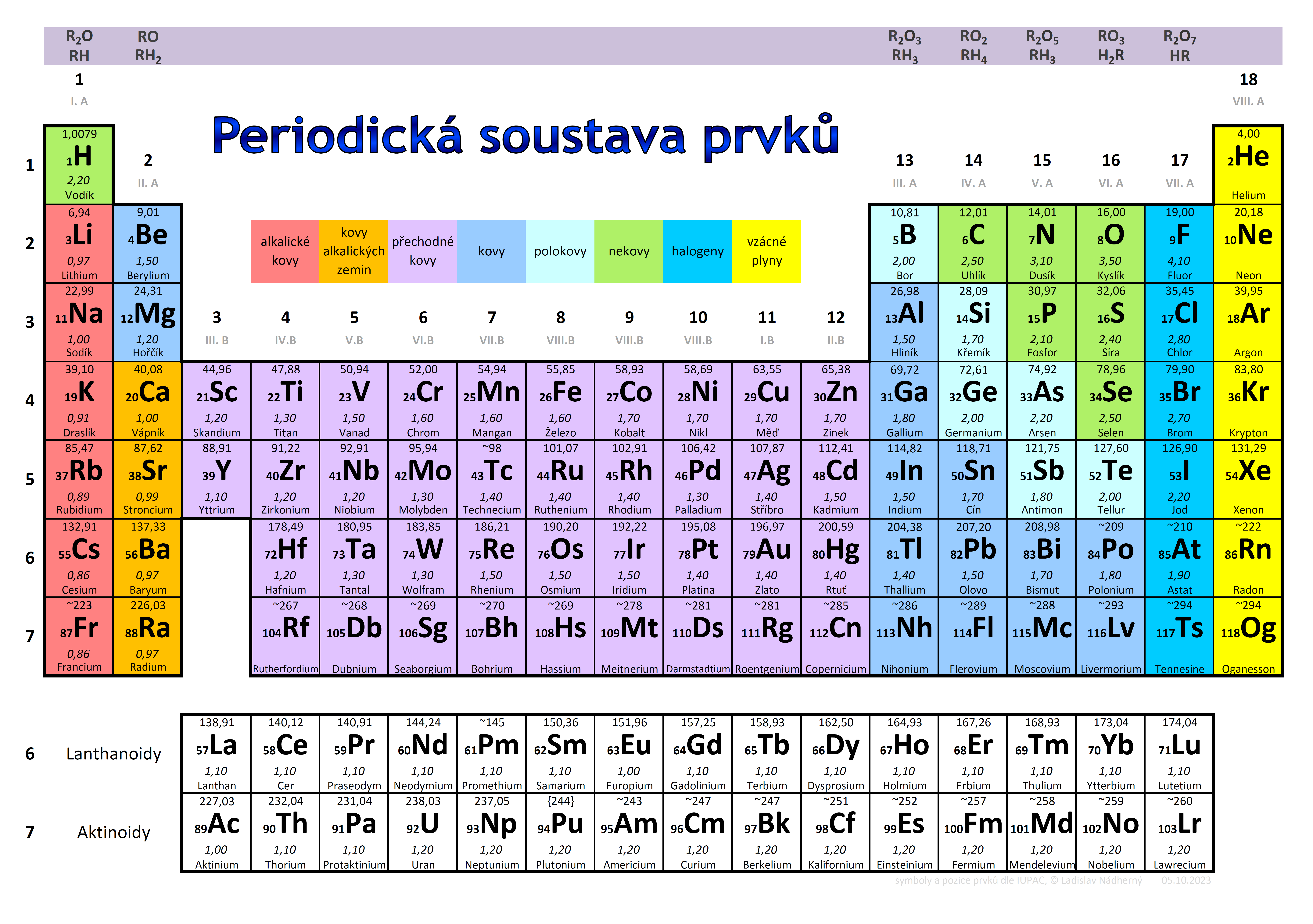 6
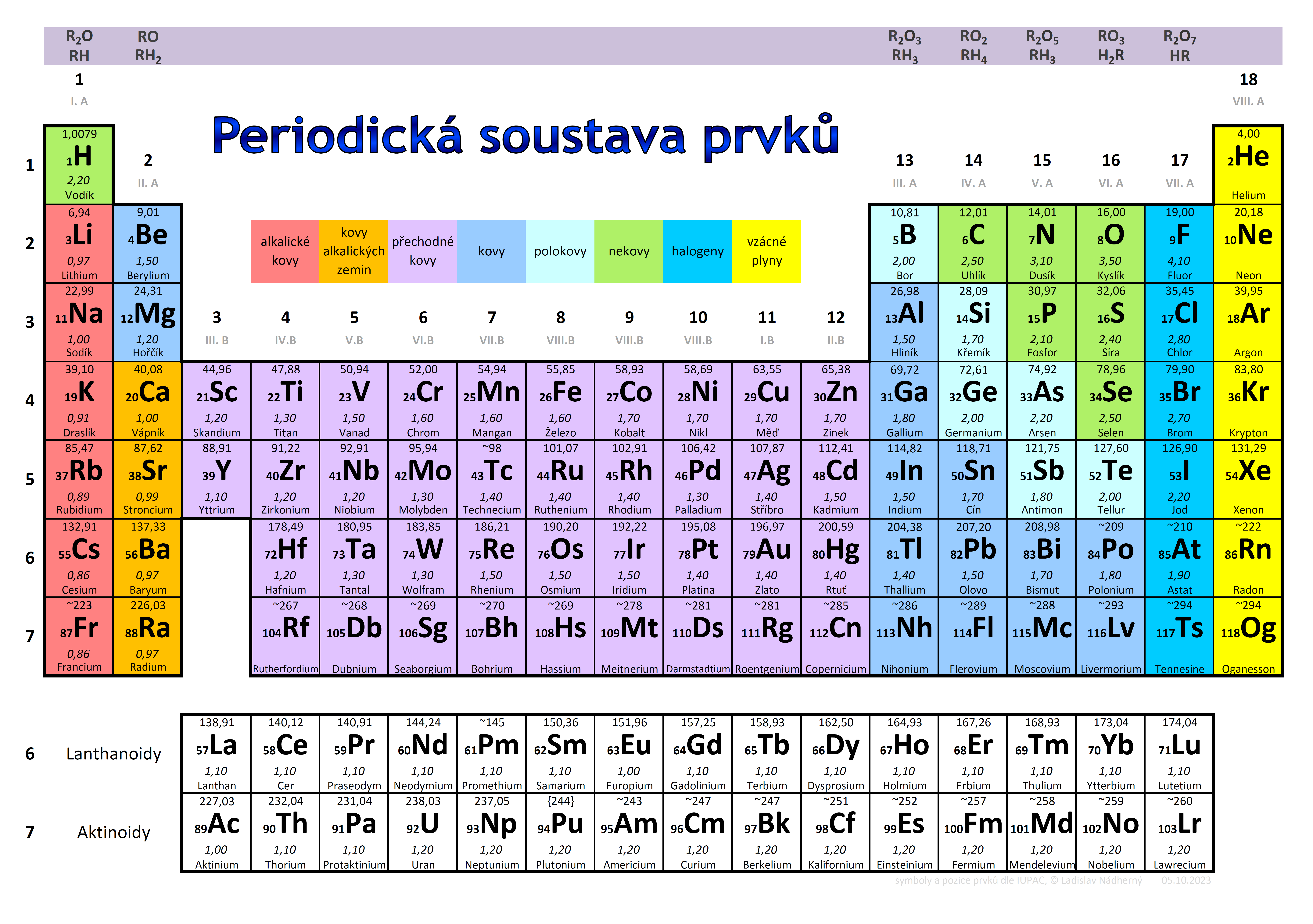 relativní atomová hmotnost
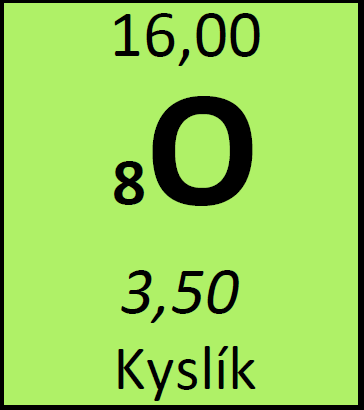 značka prvku
protonové číslo
název prvku
7
MOLÁRNÍ HMOTNOST
značka: M
jednotka: g/mol
je hmotnost jednoho molu látky
= hmotnost 602 triliard částic.
1·23 + 1·35,5
58,5 g/mol
358 g/mol
18 g/mol
84 g/mol
192 g/mol
M (NaCl) = 
M (C12H22O12) =
M (H2O) =
M (NaHCO3) =
M (C6H8O7) =
8
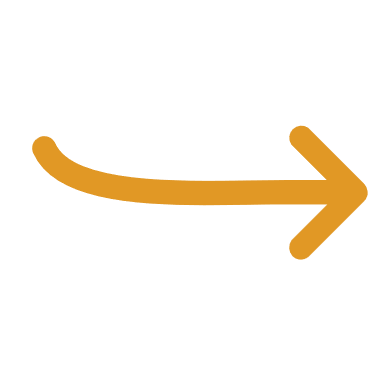 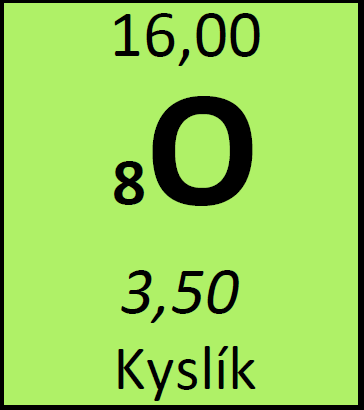 Relativní atomová hmotnost
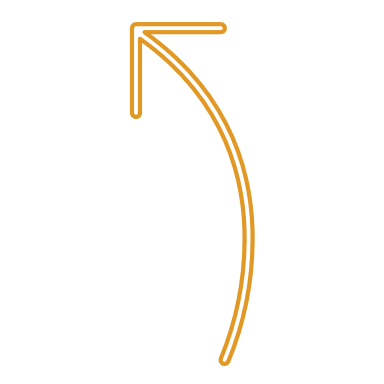 M [g/mol]
= váha jednoho molu
Molární hmotnost
n [mol]
= počet částic
Látkové množství
Hmotnost
m [g]
9
Máme 32 g oxidu siřičitého (SO2). 
Vypočítej látkové množství. 
Ar(O) = 16, Ar(S) = 32.
Látkové množství 32 g oxidu siřičitého je 0,5 mol.
10
Jaká je hmotnost 15 mol chloridu sodného (NaCl)?
Ar(Na) = 23, Ar(Cl) = 35,5
15 mol chloridu sodného váží 877,5 g.
11
značka: c
jednotka: mol/dm3, M
LÁTKOVÁ KONCENTRACE
molární koncentrace, molarita
= vyjadřuje obsah složky ve směsi
12
Jaká je látková koncentrace chloridu sodného (NaCl), jestliže jsme na přípravu 250 cm3 jeho vodného roztoku použili 0,4 molu NaCl?
Látková koncentrace roztoku je 1,6 mol/dm3.
13
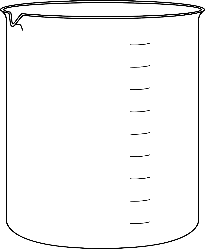 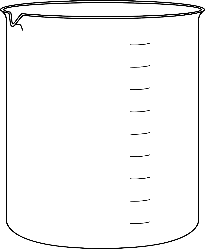 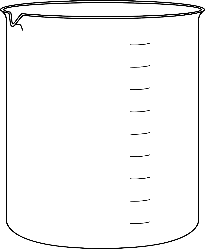 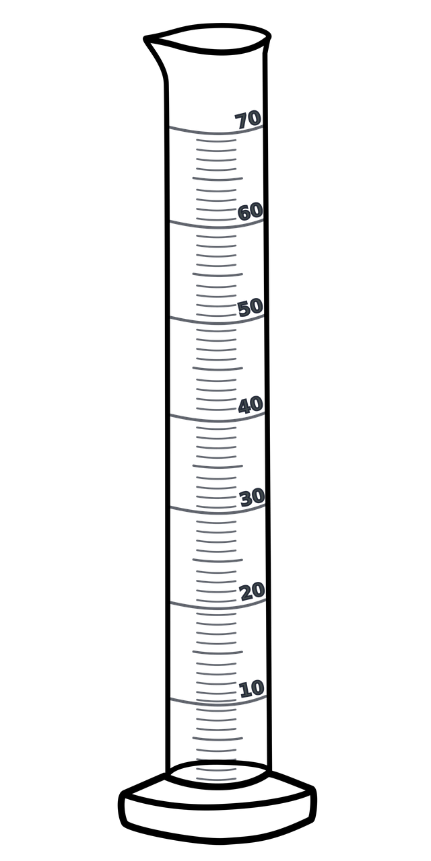 roztok 3
23 g glukózy
50 ml vody
roztok 2
34 g glukózy
50 ml vody
roztok 1
43 g glukózy
50 ml vody
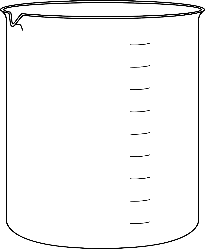 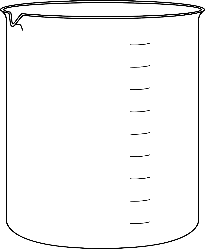 roztok 5
0 g glukózy
50 ml vody
roztok 4
13 g glukózy
50 ml vody
14
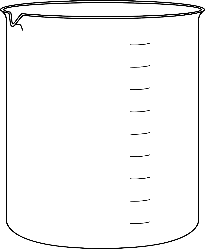 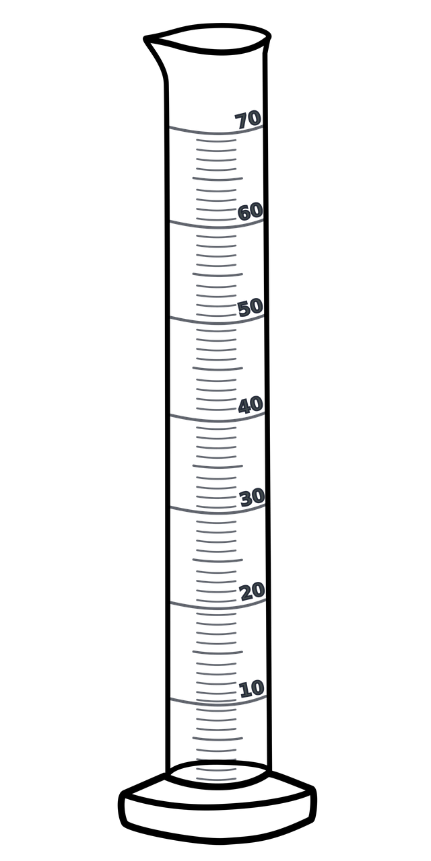 roztok 1
43 g glukózy
50 ml vody
Jakou má koncentraci roztok 1?
M(glukóza) = 180,2 g/mol
Látková koncentrace roztoku 1 je 4,77 mol/dm3.
15
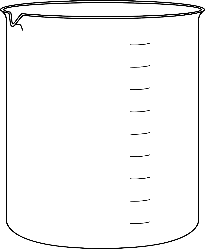 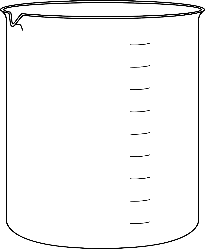 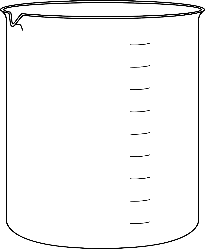 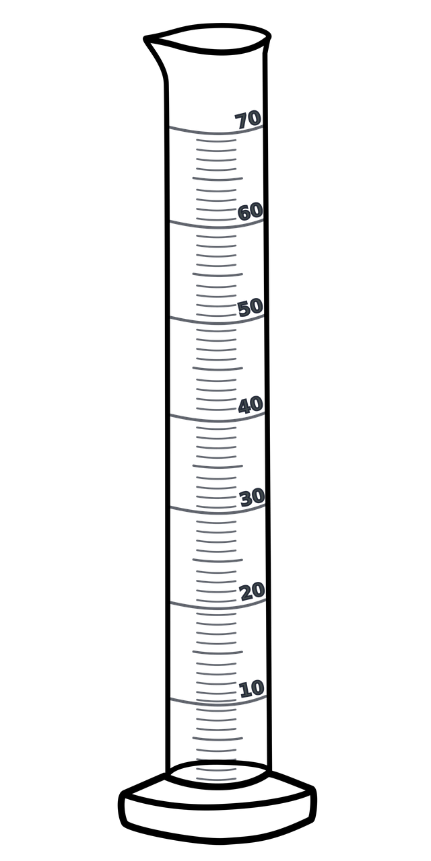 roztok 3
23 g glukózy
50 ml vody
c = 2,55 M
roztok 2
34 g glukózy
50 ml vody
c = 3,77 M
roztok 1
43 g glukózy
50 ml vody
c = 4,77 M
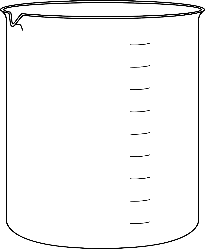 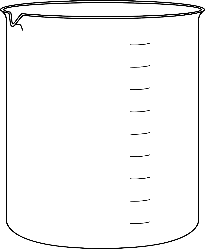 roztok 5
0 g glukózy
50 ml vody
c = 0 M
roztok 4
13 g glukózy
50 ml vody
c = 1,44 M
16
[Speaker Notes: Doplnit molaritu]
Jaké je látkové množství hydroxidu draselného (KOH) ve
2 dm3 jeho vodného roztoku o koncentraci 0,3 mol/dm3?
Látkové množství roztoku je 0,6 mol.
17
Jaká je objem vodného roztoku kyanidu draselného (KCN) o koncentraci 0,5 mol/dm3, na jehož přípravu bylo použito 12,5 molu KCN?
Objem tohoto roztoku je 25 dm3.
18
Jaká je látková koncentrace roztoku, pro jehož namíchání jsme použili 100 g NaCl a 500 ml vody?
Připravili jsem 3,4M vodný roztok NaCl.
19
20